ФИНАНСЫ И КРЕДИТ
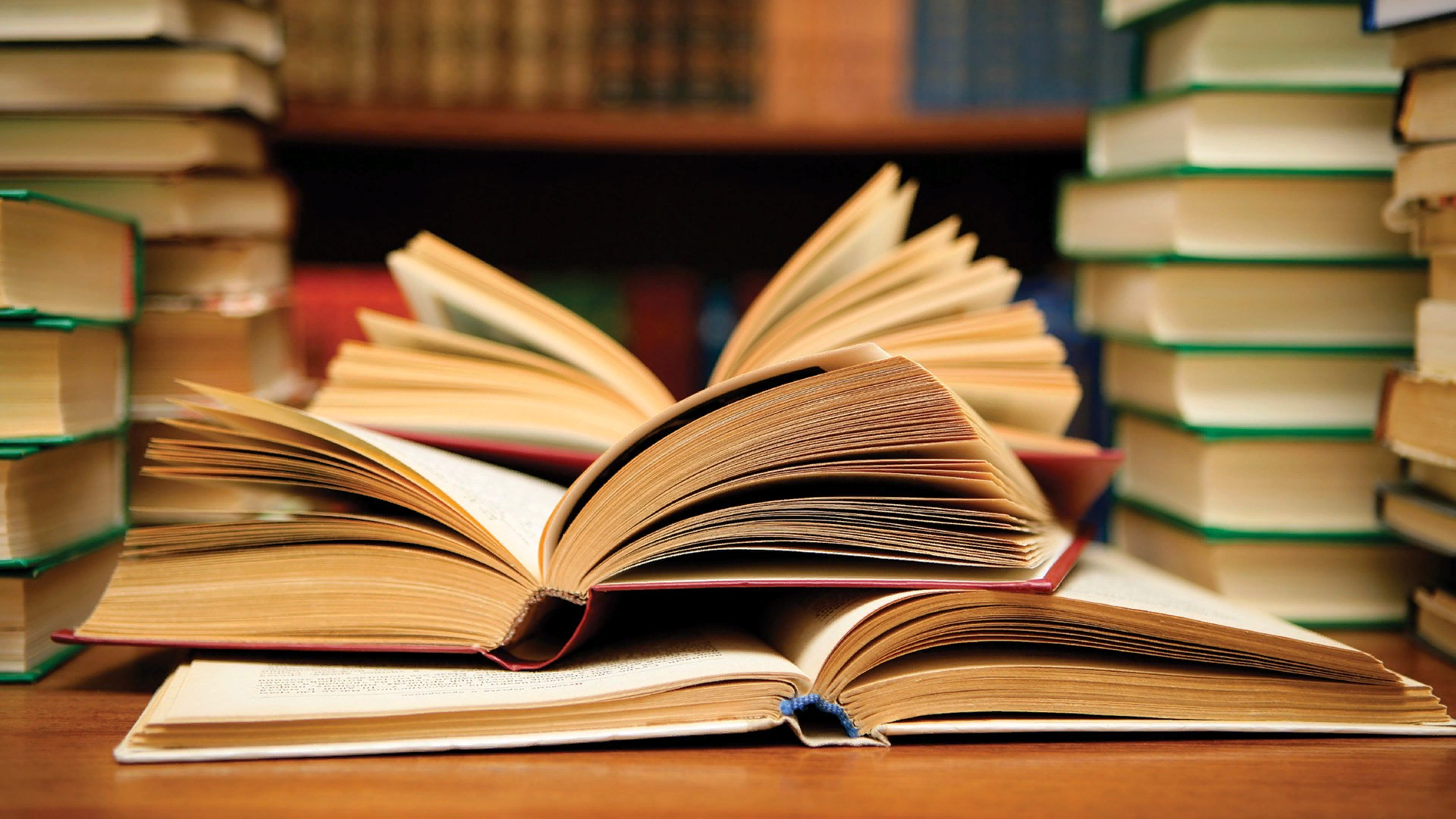 Библиотека Краснодарского кооперативного института(филиала) Российского университета кооперации подготовила виртуальную презентацию библиографического обзора новинок
Финансы и кредит
Рассматриваются основополагающие вопросы теории денег, финансов и кредита, раскрывается содержание рынка ценных бумаг, системы страхования, системы валютных и международных денежно-кредитных отношений, а также основные положения и правила ведения денежных, финансовых и кредитных операций. Особенностью учебного пособия являются лаконичность и простота изложения сложных вопросов теории денежно-кредитных и финансовых отношений.
Год издания: 2024
https://book.ru/book/952429
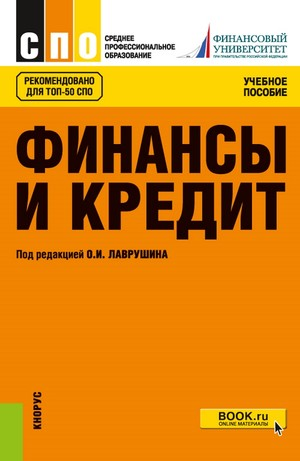 Финансы, деньги, кредит, банки
Изложены базовые экономические категории финансово-кредитных отношений на основе идентификации сущности и функций финансов, денег, кредита, современных особенностей функционирования финансово-кредитных отношений. Выявляются состав субъектов и объектов финансового рынка. Особое внимание уделено основам страхования и страховых отношений, проблемам управления финансами. Отдельные разделы учебного пособия посвящены публичным и корпоративным финансам, в том числе инвестиционной деятельности коммерческих организаций, организации денежного оборота, сущности и видам инфляции. Раскрываются содержание и структура финансовой, налоговой, денежной, кредитной, банковской систем.
Год издания: 2024
https://book.ru/book/949919
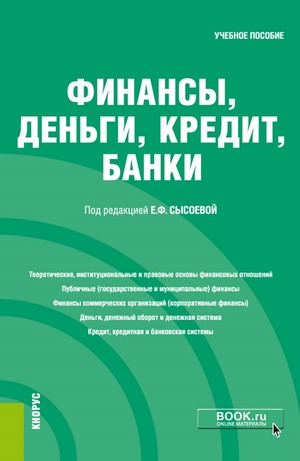 Финансы, денежное обращение и кредит
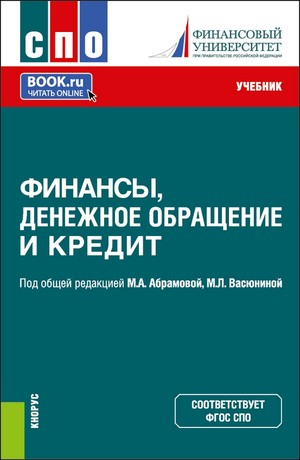 Охватывает все разделы и темы учебной дисциплины «Финансы, денежное обращение и кредит». Формирует общее представление о сущности денег, кредита, финансов, особенностях организации и современного состояния денежной, кредитной и финансовой систем, рынка ценных бумаг, специфике финансов в сфере международных экономических отношений, знакомит с основными научными терминами; создает теоретическую базу для дальнейшего изучения дисциплин финансово-кредитного профиля.
Год издания: 2024
https://book.ru/book/952770
Основы поведенческих финансов
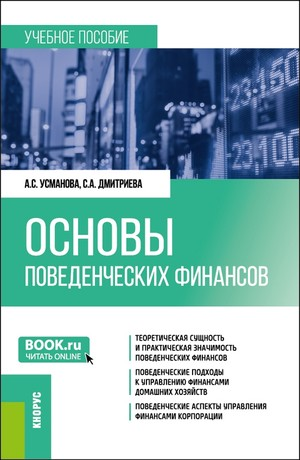 Рассматривается новая парадигма современных финансов — поведенческие финансы. Поведенческие финансы представляют совершенно новый взгляд на экономические процессы, базирующийся на основах психологии и отталкивающийся от точки восприятия конкретного индивида. Отличительной особенностью учебного пособия является то, что авторы рассмотрели поведенческий аспект с точки зрения всех субъектов экономической деятельности. Именно подобный подход позволяет составить наиболее полную картину современных тенденций, происходящих при формировании, распределении и использовании финансов.
Год издания: 2024
https://book.ru/book/951424
Финансы
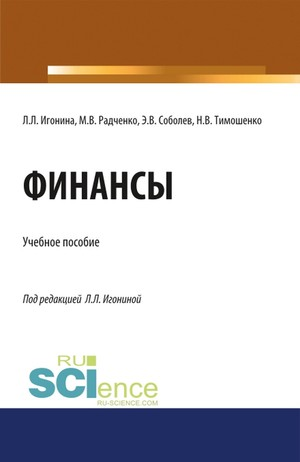 В учебном пособии системно изложены теоретические основы финансов, устройства финансов и управления ими в Российской Федерации. Раскрыты особенности организации и принципов функционирования финансов различных сфер финансовой системы. Соответствует актуальным требованиям Федерального государственного образовательного стандарта высшего образования.
Год издания: 2024
https://book.ru/book/953767
Финансы организации
Раскрываются основы организации финансов организаций, рассматриваются базовые элементы финансовых отношений коммерческой организации, вопросы формирования доходов и расходов, прибыли и себестоимости, организации финансовой работы в компании, анализируется содержание финансовых рисков, инвестиций, банкротства и пр. Все теоретические исследования подкрепляются примерами из практики. В учебнике приводятся тестовые задания к каждой главе и практикоориентированные задания.
Год издания: 2024
https://book.ru/book/950299
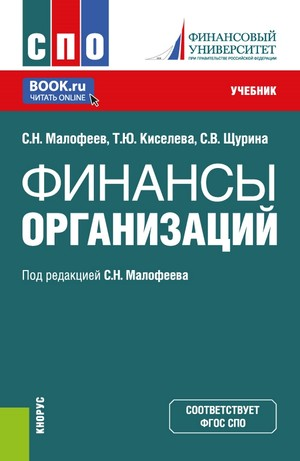